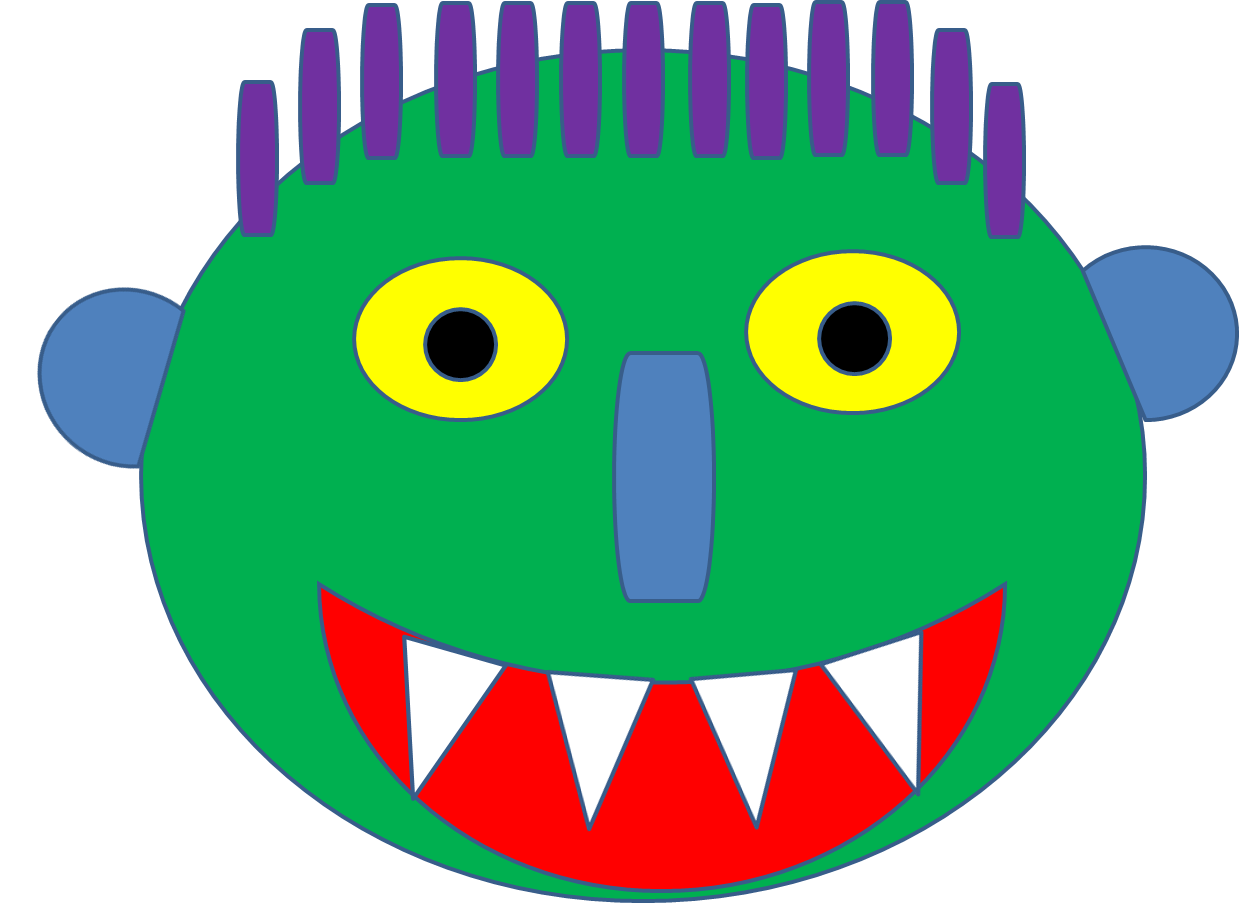 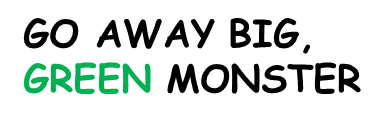 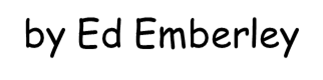 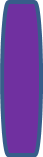 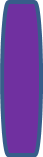 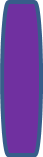 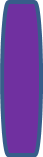 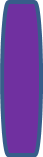 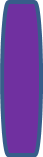 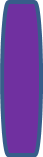 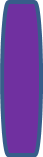 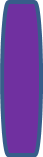 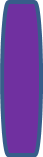 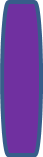 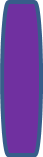 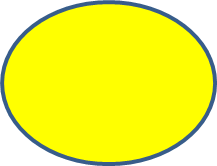 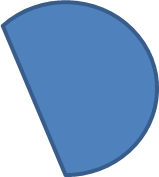 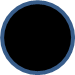 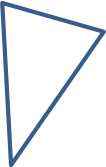 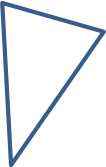 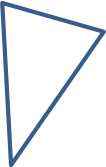 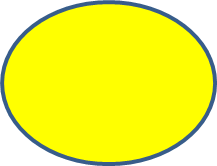 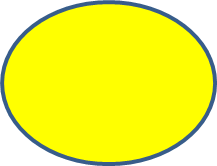 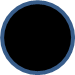 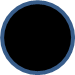 Big green monster 
has two big, yellow eyes
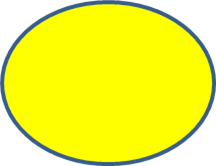 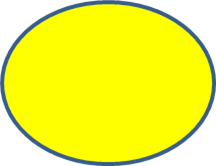 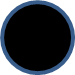 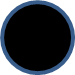 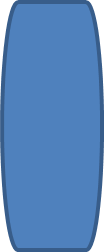 A long bluish, greenish nose
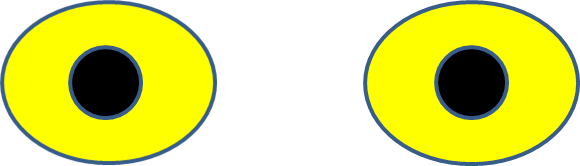 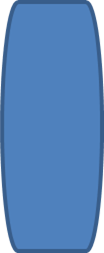 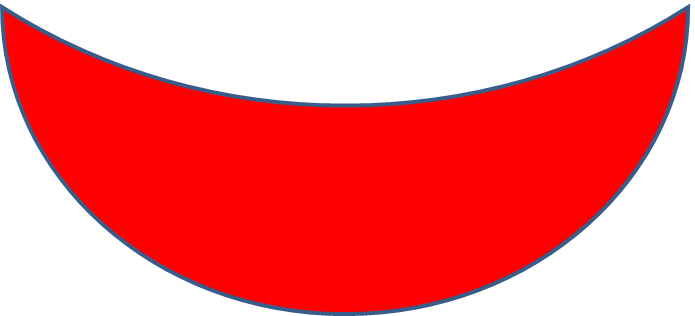 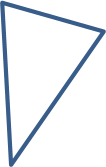 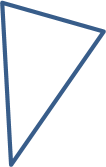 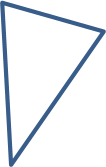 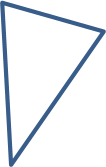 A big red mouth with sharp white teeth
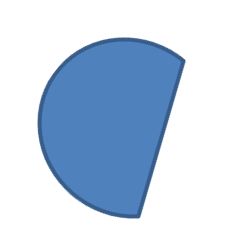 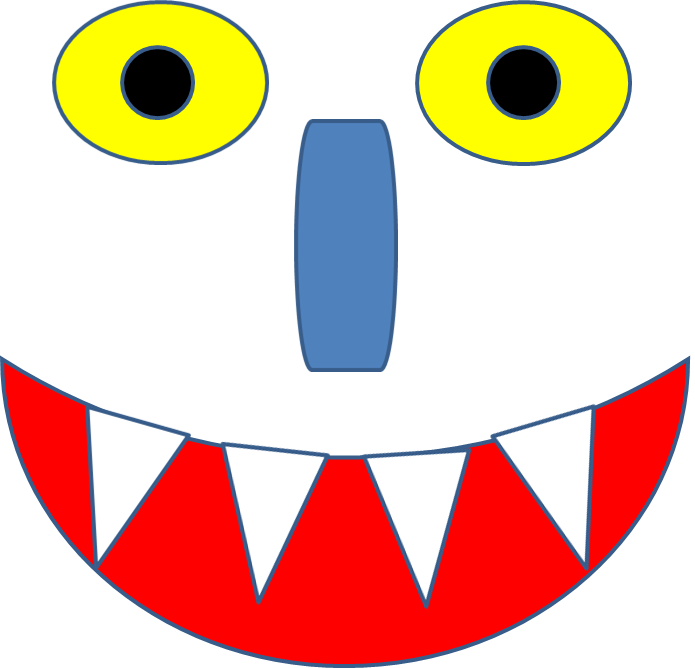 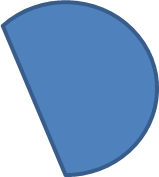 Two little squiggly ears
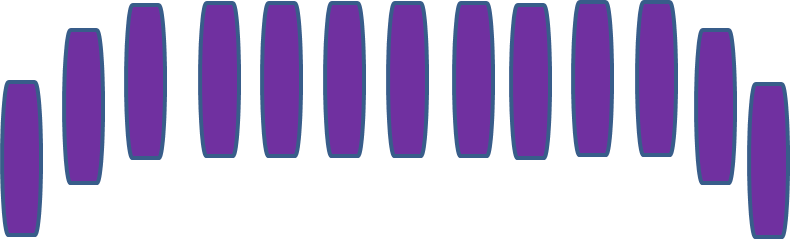 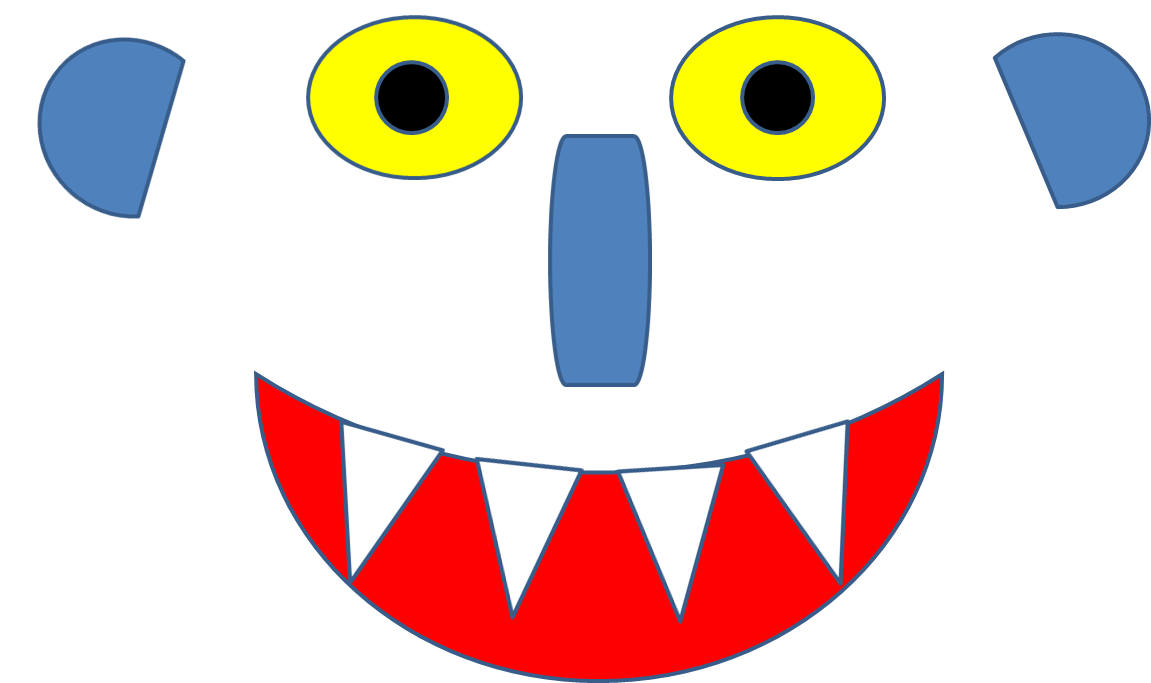 Scraggly purple hair
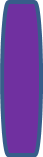 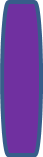 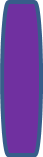 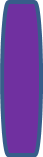 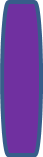 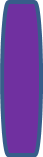 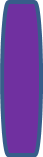 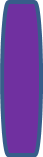 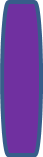 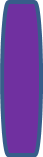 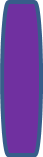 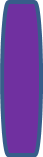 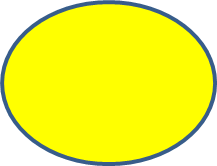 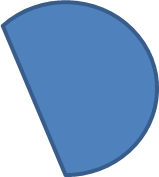 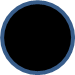 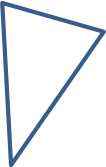 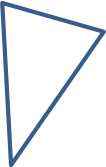 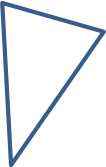 and a big scary green face! But…
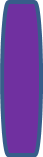 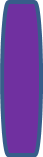 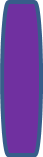 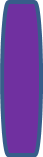 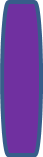 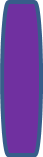 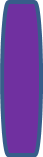 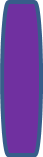 YOU DON’T SCARE ME!
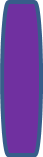 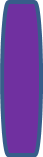 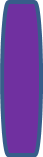 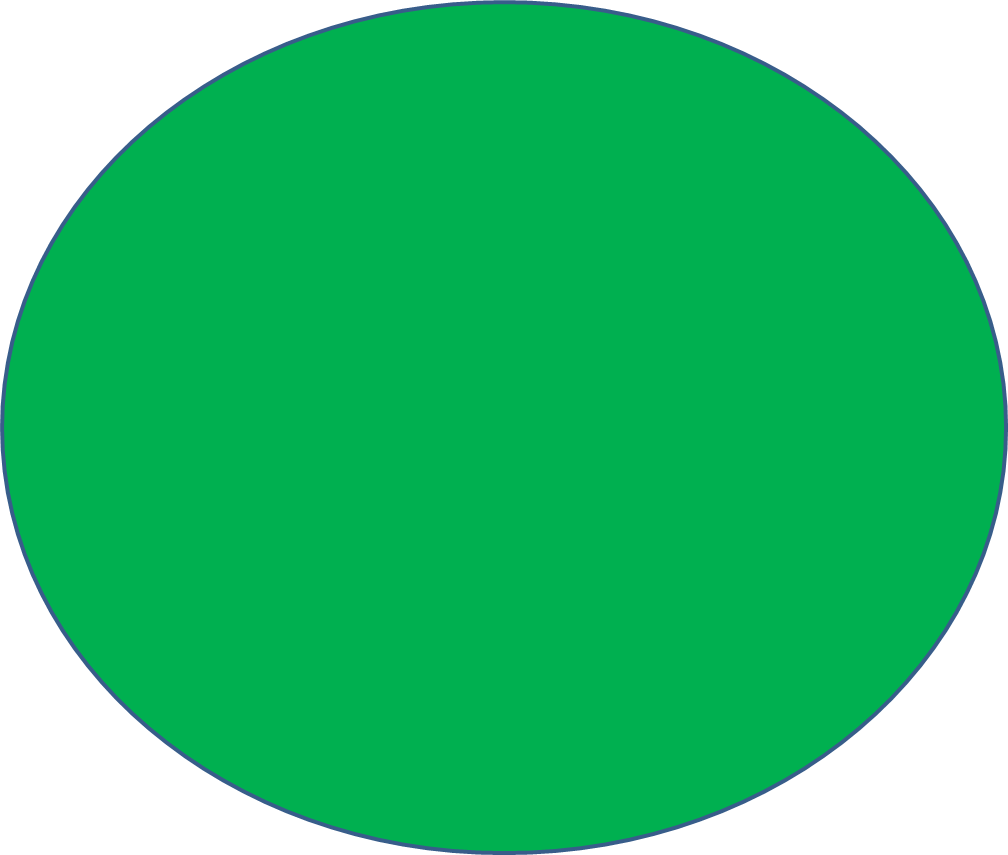 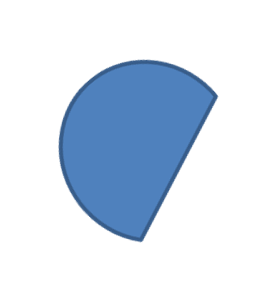 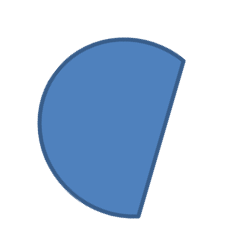 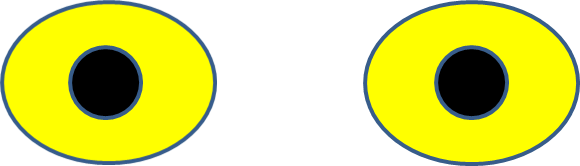 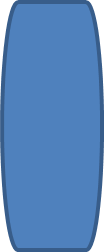 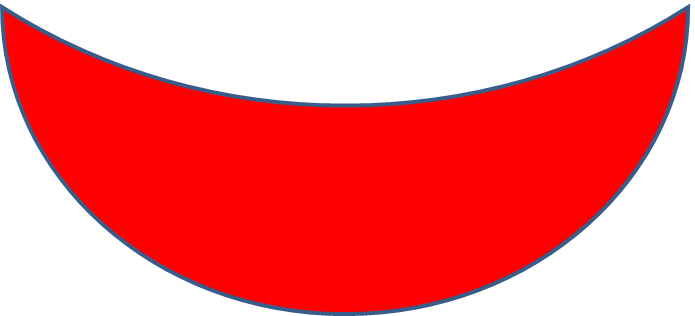 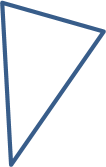 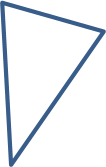 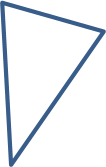 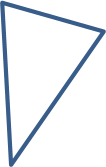 SO GO AWAY scraggly, purple hair
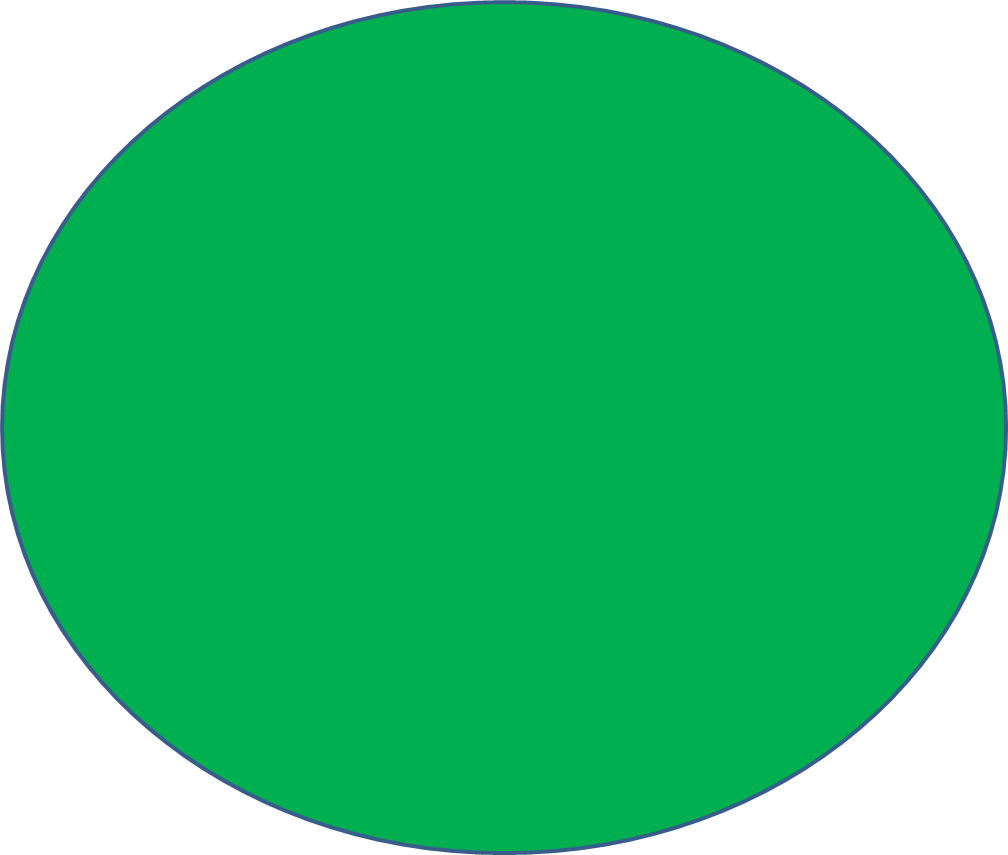 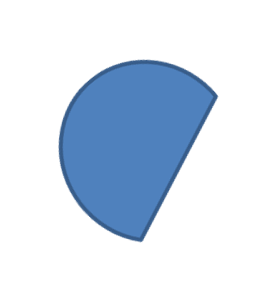 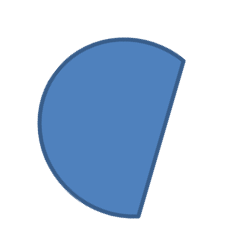 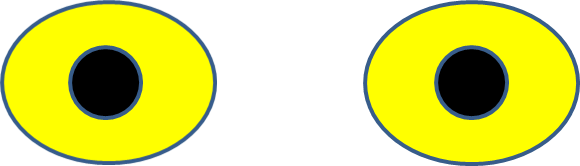 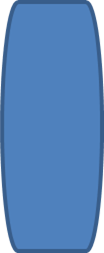 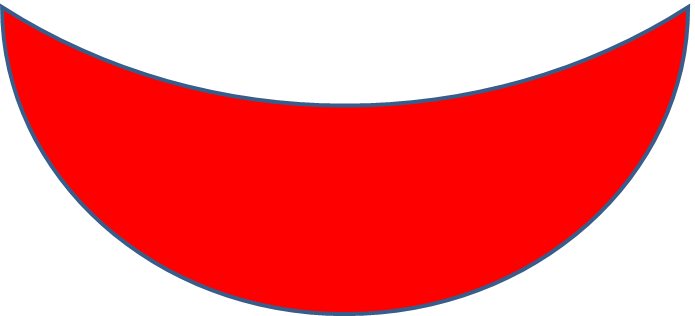 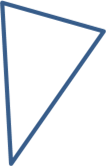 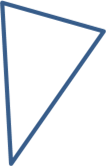 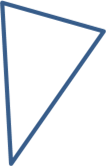 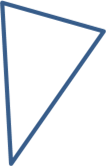 GO AWAY two little , squiggly ears
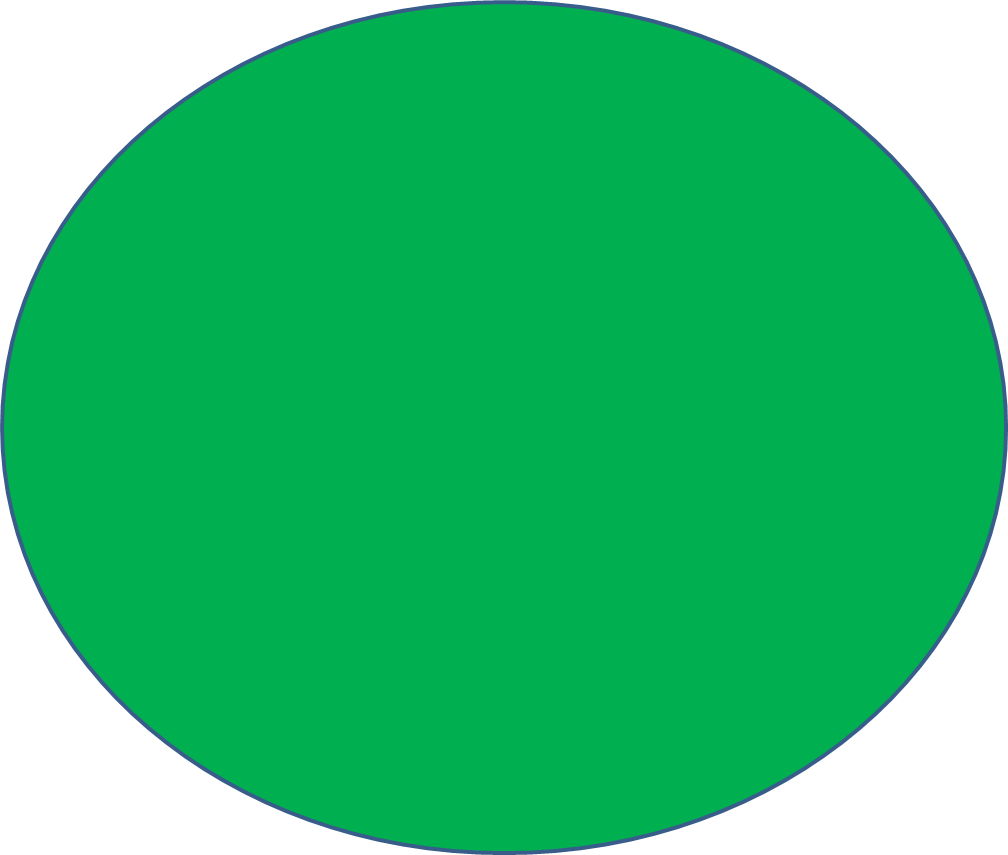 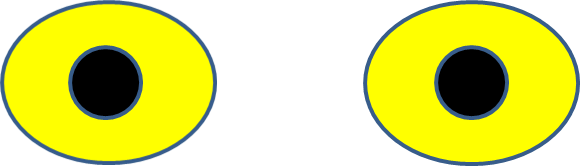 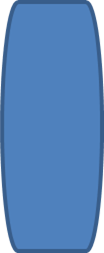 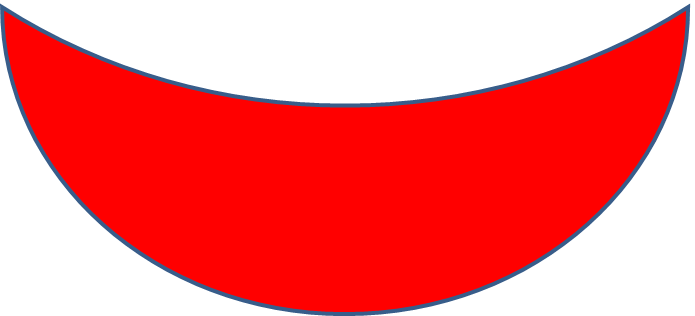 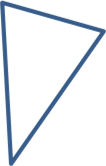 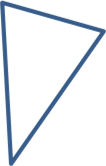 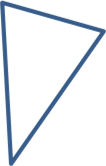 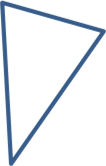 GO AWAY long, bluish-greenish nose
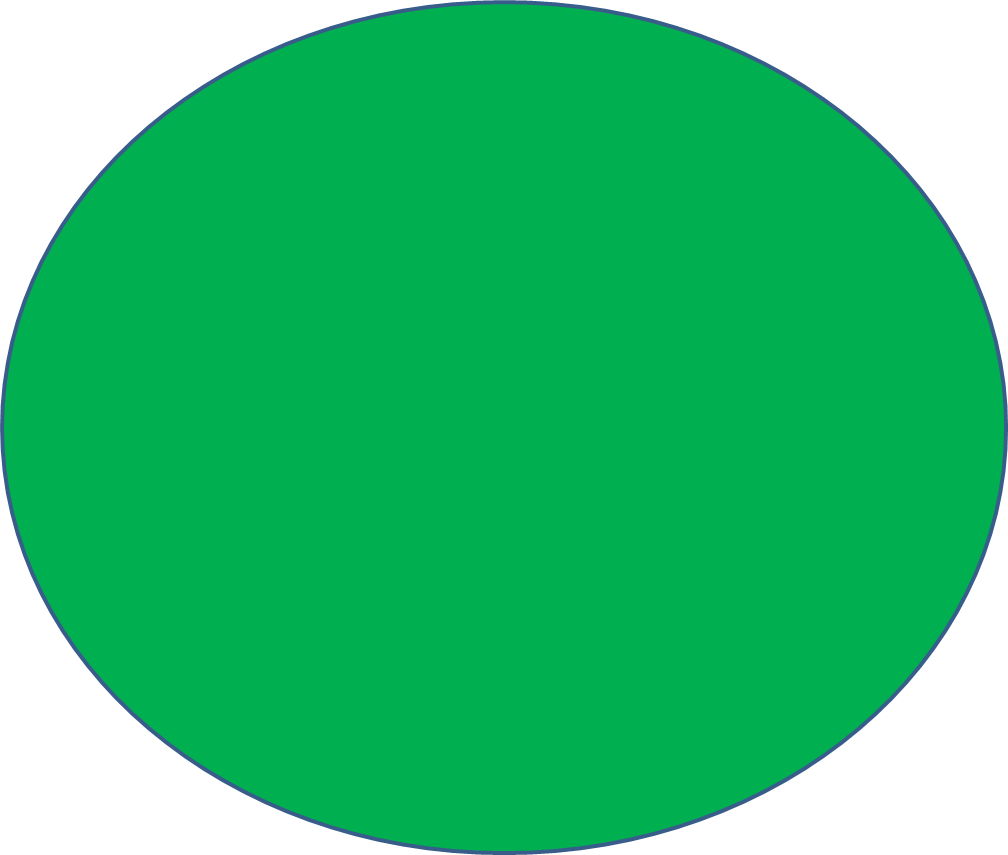 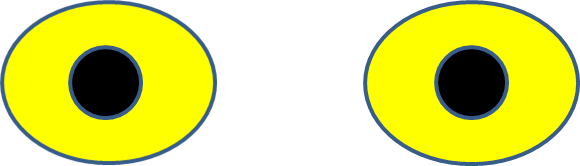 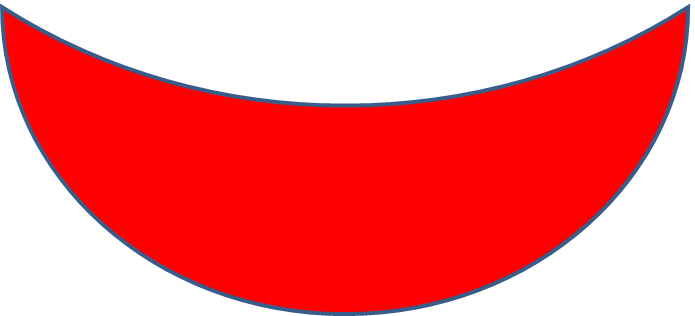 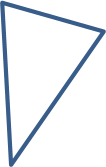 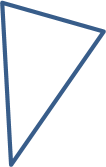 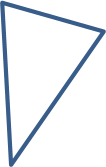 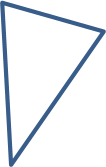 GO AWAY big, green face!
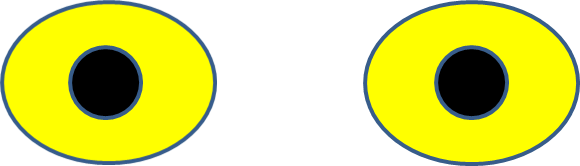 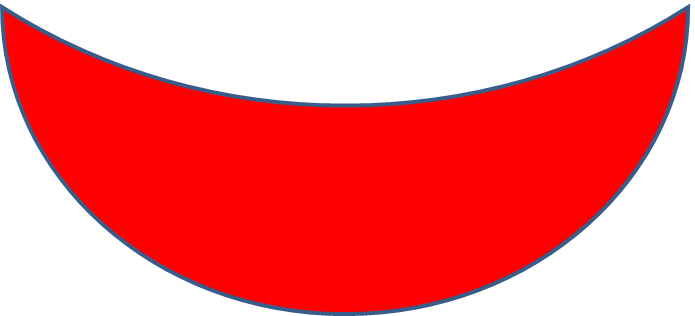 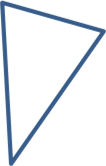 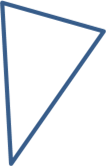 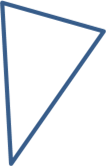 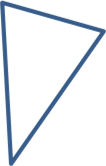 GO AWAY big red mouth!
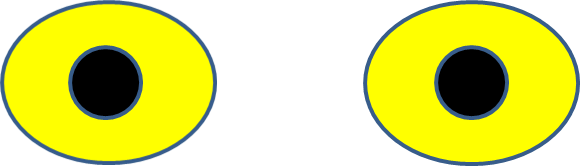 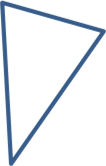 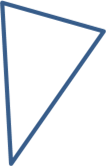 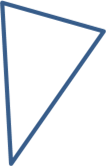 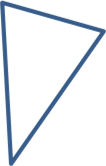 GO AWAY sharp white teeth!
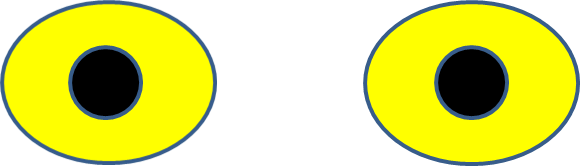 GO AWAY  two, big yellow eyes
GO AWAY
 
BIG GREEN 

MONSTER!!!